Icing On the Cake
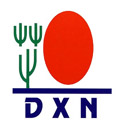 www.icingonthecakeprogram.blogspot.com
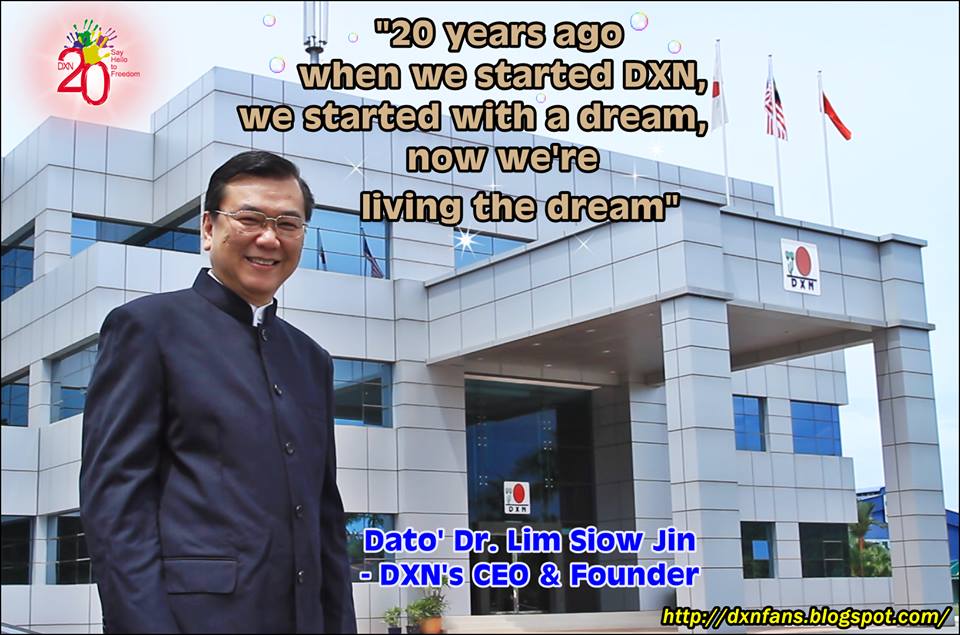 DXN LIFE-TIME INCOME
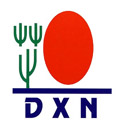 Icing On the Cake
Do you have 200.00€ cash?

 What business can you
do with 200.00€?

• How much can you earn
with 200.00€ as capital?

• You can start doing DXN
business by purchasing
your unit of Icing On
The Cake
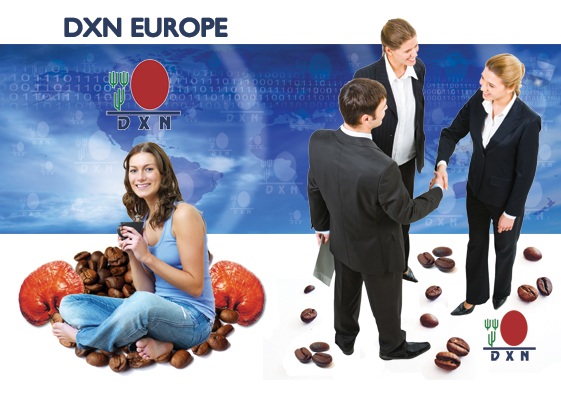 www.marktacorda.mydxn.net | www.dxn2u.com
DXN LIFE-TIME INCOME
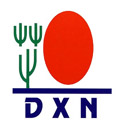 Icing On the Cake
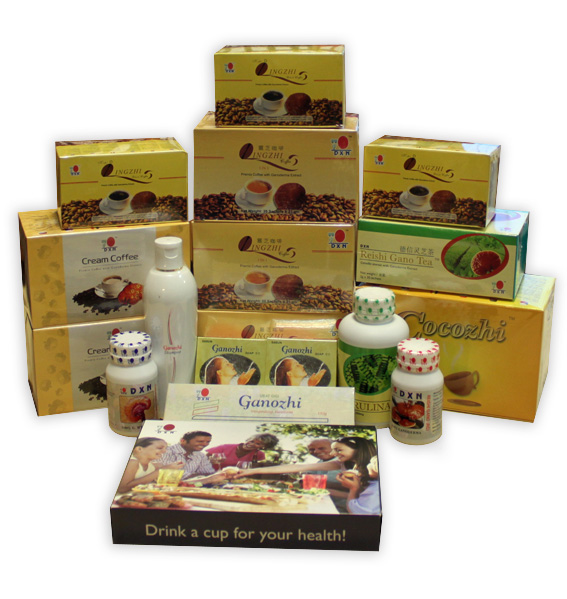 Business Opportunity

By paying 200.00€

1.You will automatically 
become a member of DXN

2.You can buy DXN products at 
DP price totaling 200.00€

3.You will be provided with 
the basic training to do DXN
Business
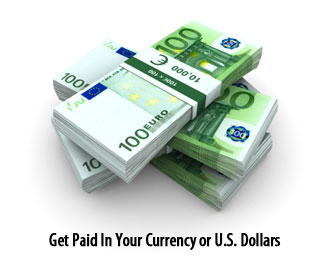 www.marktacorda.mydxn.net | www.dxn2u.com
DXN LIFE-TIME INCOME
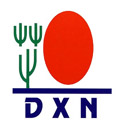 Icing On the Cake
STRUCTURE FOR €200.00 PACKAGE
www.marktacorda.mydxn.net | www.dxn2u.com
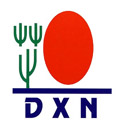 Icing On the Cake
www.marktacorda.mydxn.net | www.dxn2u.com
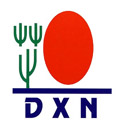 Icing On the Cake
www.marktacorda.mydxn.net | www.dxn2u.com
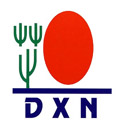 Icing On the Cake
The 3 x 3 Structure can be illustrated as below:
www.marktacorda.mydxn.net | www.dxn2u.com
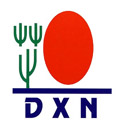 Icing On the Cake
The 2 – 2 Structure can be illustrated as below:
www.marktacorda.mydxn.net | www.dxn2u.com
DXN LIFE-TIME INCOME
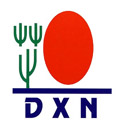 Icing On the Cake
The 2 x 2 Structure can be illustrated as below:
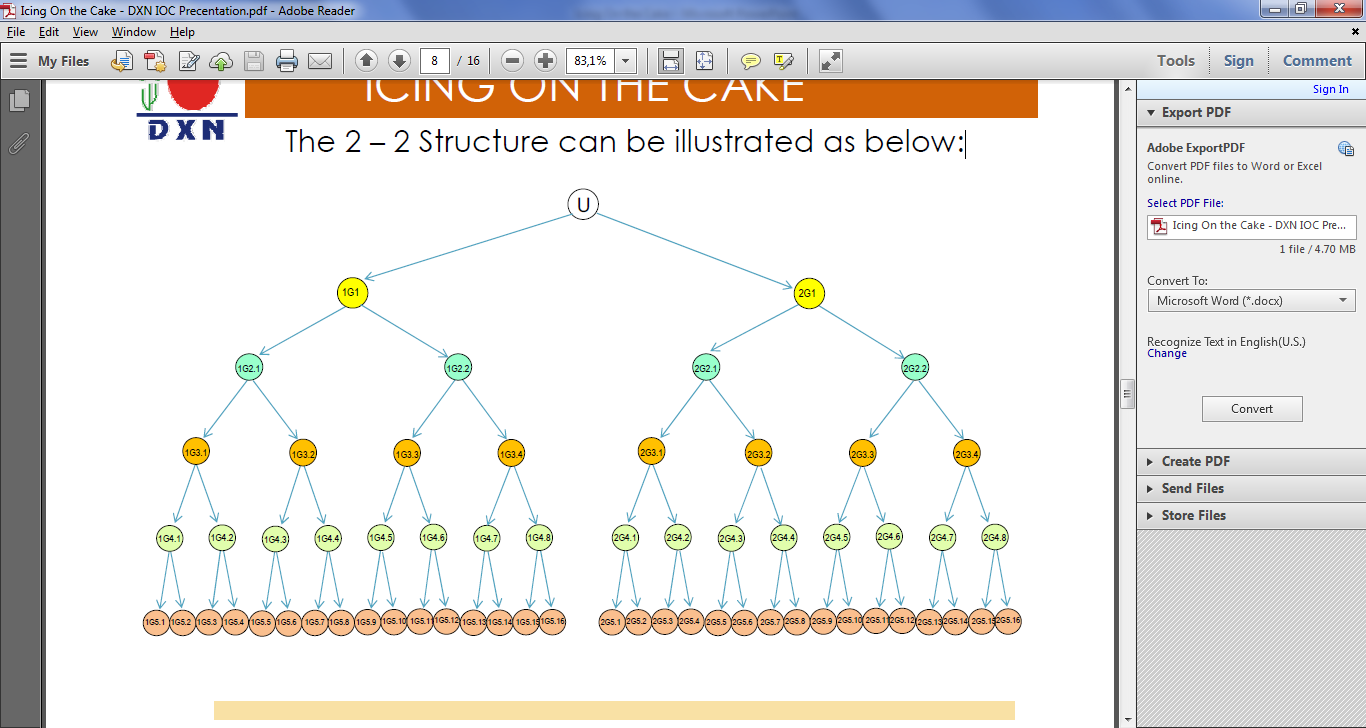 www.marktacorda.mydxn.net | www.dxn2u.com
DXN LIFE-TIME INCOME
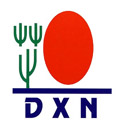 Icing On the Cake
The 4 x 4 Structure can be illustrated as below:
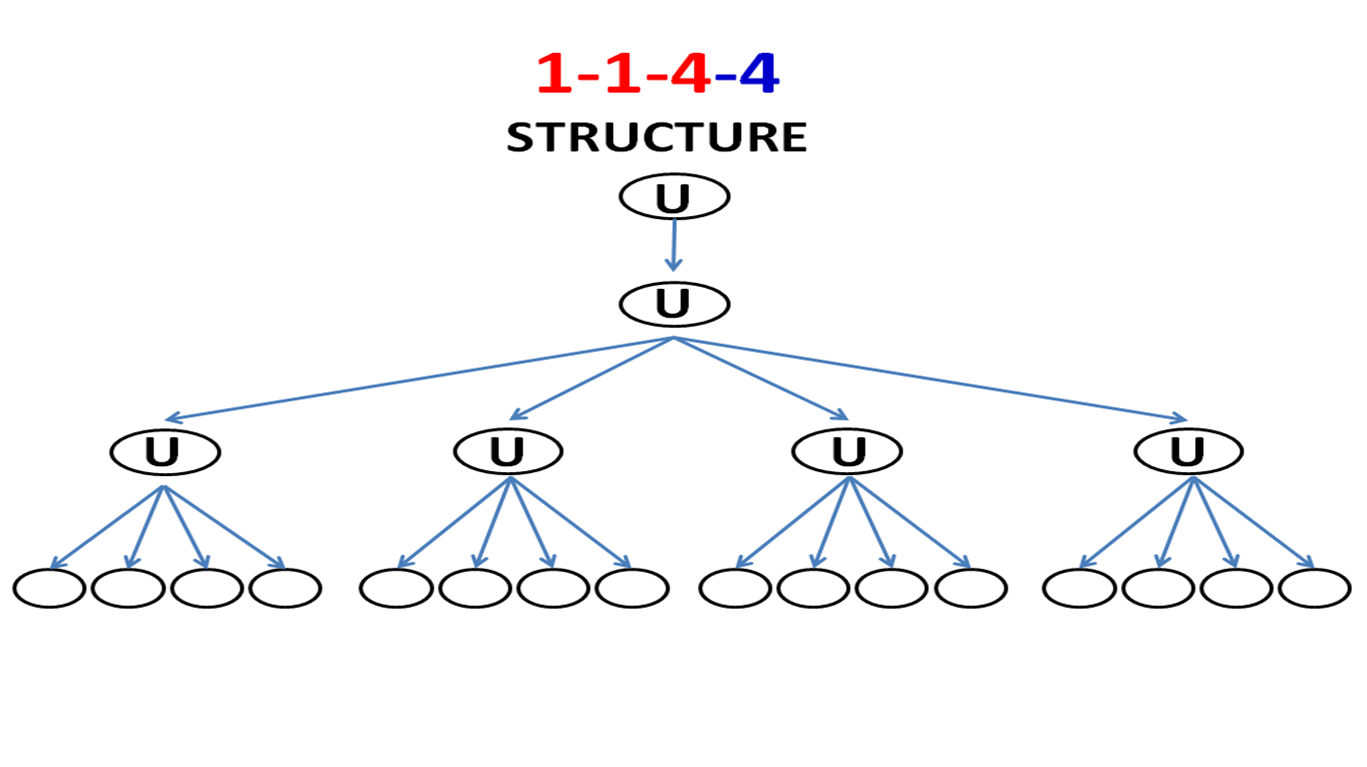 www.marktacorda.mydxn.net | www.dxn2u.com
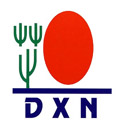 Icing On the Cake
One Stone Killing 8 Birds
It is an international package
No matching of pair is required
No maintenance is required
Seed stock for sales
PV recognition for status promotion
Compression on a monthly basis
Purchase once and lifetime entitle
Can Earn exponential Income even from one single level.
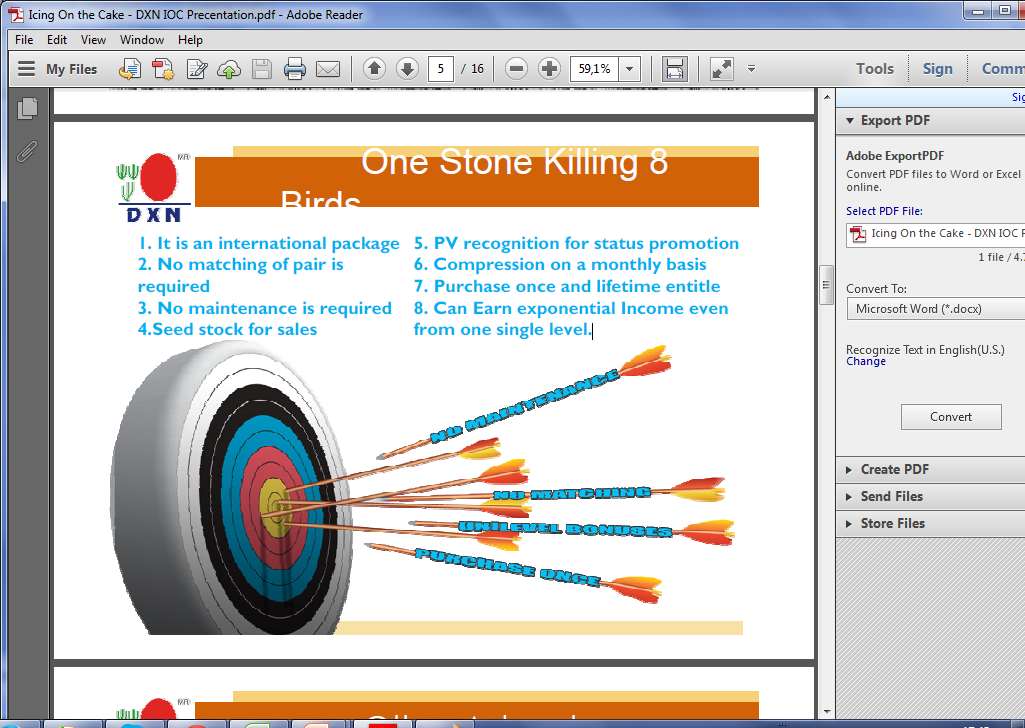 www.marktacorda.mydxn.net | www.dxn2u.com
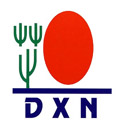 Icing On the Cake
Other Advantages:
No loss of SV point
 Can buy any mix of products
 The package is affordable to most people
 Help to increase recruitment and bonus under the existing Marketing Plan
• Help to be promoted faster under the existing Marketing Plan
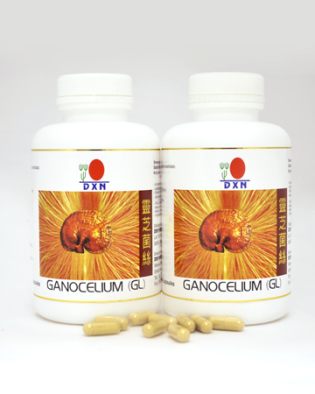 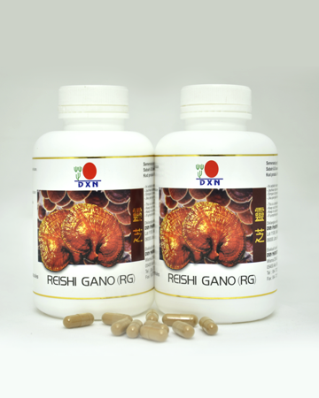 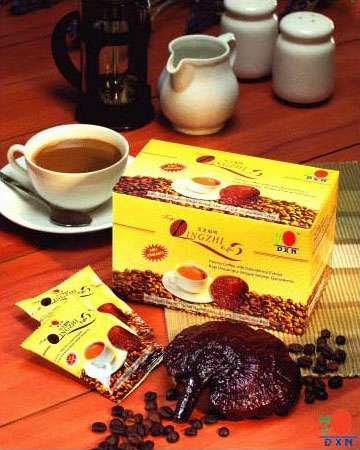 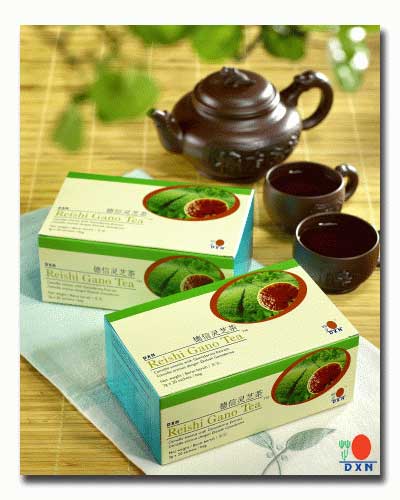 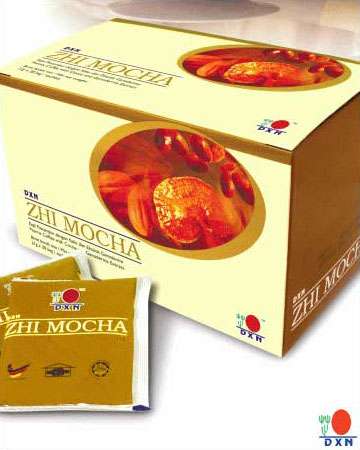 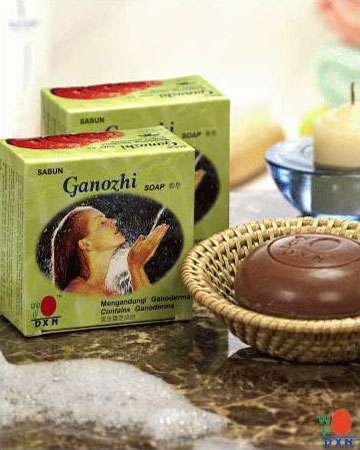 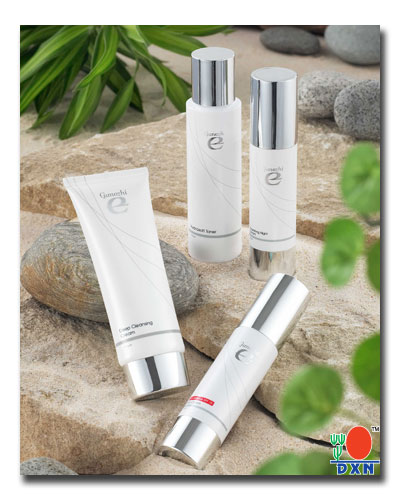 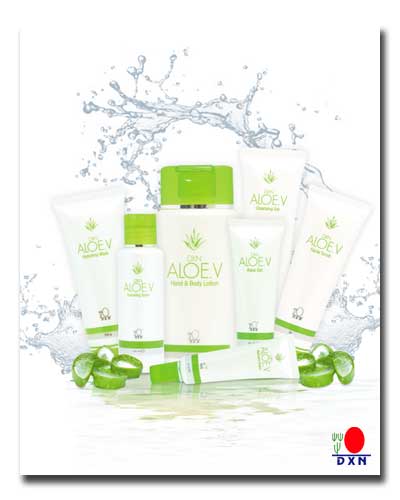 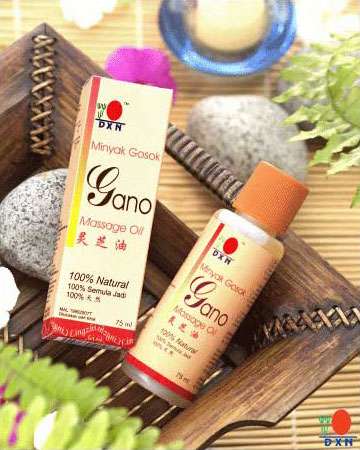 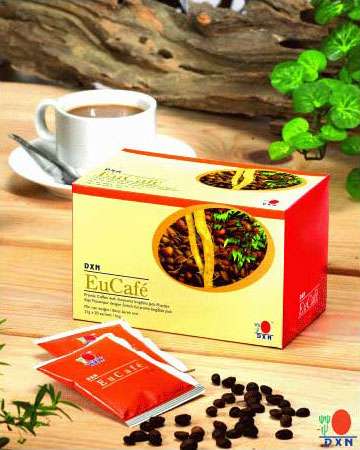 www.marktacorda.mydxn.net | www.dxn2u.com
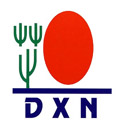 Icing On the Cake
Participation:
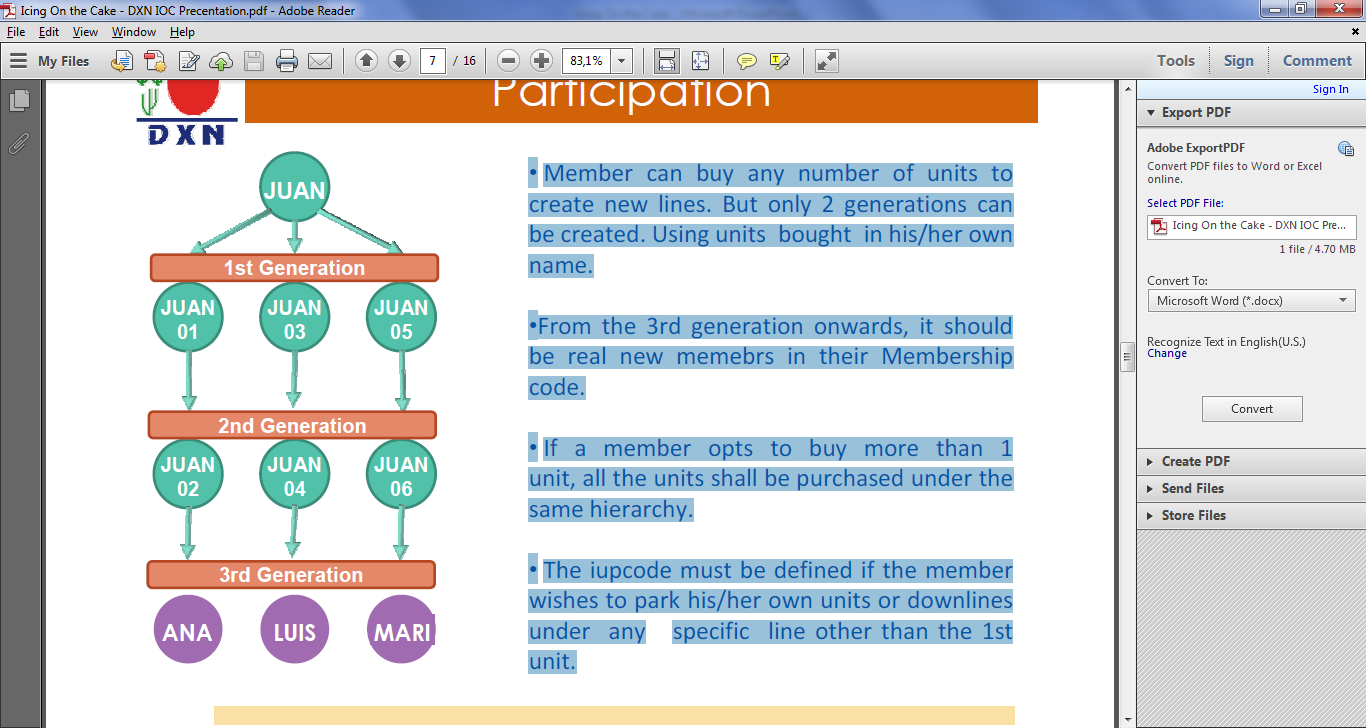 • Member can buy any number of units to
create new lines. But only 2 generations can
be created. Using units bought in his/her own name.

•From the 3rd generation onwards, it should
be real new memebers in their Membership
code.

• If a member opts to buy more than 1 unit, all the units shall be purchased under the same hierarchy.

• The iupcode must be defined if the member wishes to park his/her own units or downlines under any specific line other than the 1st unit.
www.marktacorda.mydxn.net | www.dxn2u.com
DXN LIFE-TIME INCOME
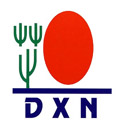 Icing On the Cake
Potential Income for the € 200.00 iPackage
2 x 2 Structure = € 10,240.00

 3 X 3 Structure = € 885,735.00

 4 X 4 Structure = € 20,971,520.00

 6 X 6 Structure = € 1,813,985,280.00
 
 10 X 10 Structure = € 500,000,000,000.00
www.marktacorda.mydxn.net | www.dxn2u.com
DXN LIFE-TIME INCOME
1 TIME
INVESTMENT€200.00
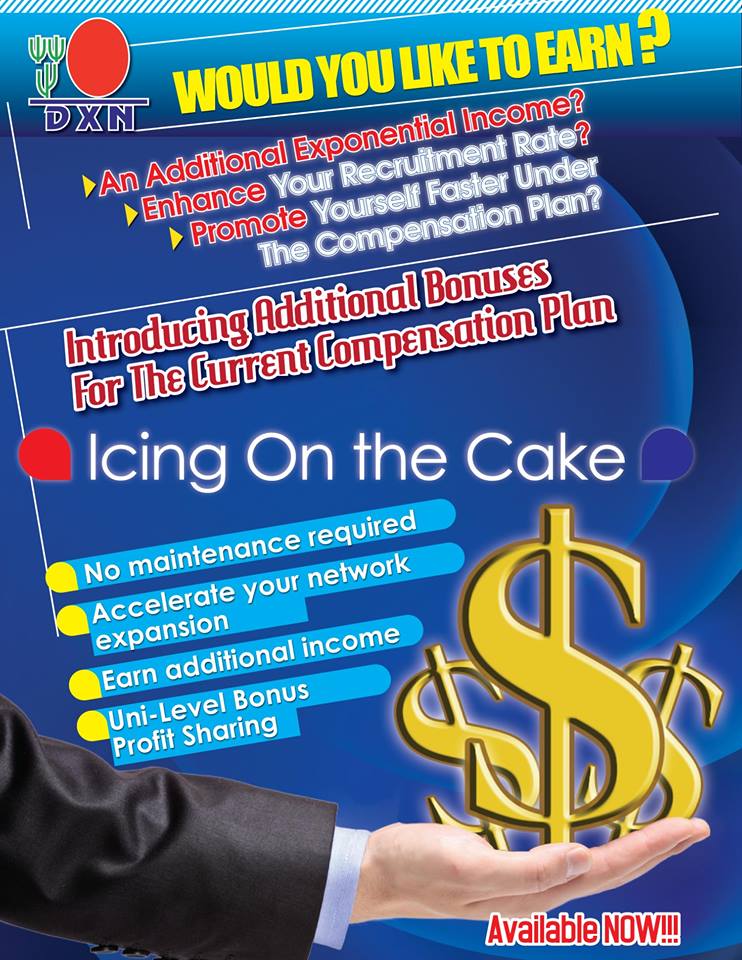 Summary:
2 x 2 Structure = 10,240.00€

3 X 3 Structure = 885,735.00€

4 X 4 Structure = 20,971,520.00€

6 X 6 Structure = 1,813,985,280.00€
 
10 X 10 Structure = 500,000,000,000.00€
www.marktacorda.mydxn.net | www.dxn2u.com
DXN LIFE-TIME INCOME
Icing On the Cake
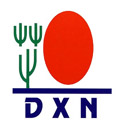 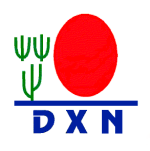 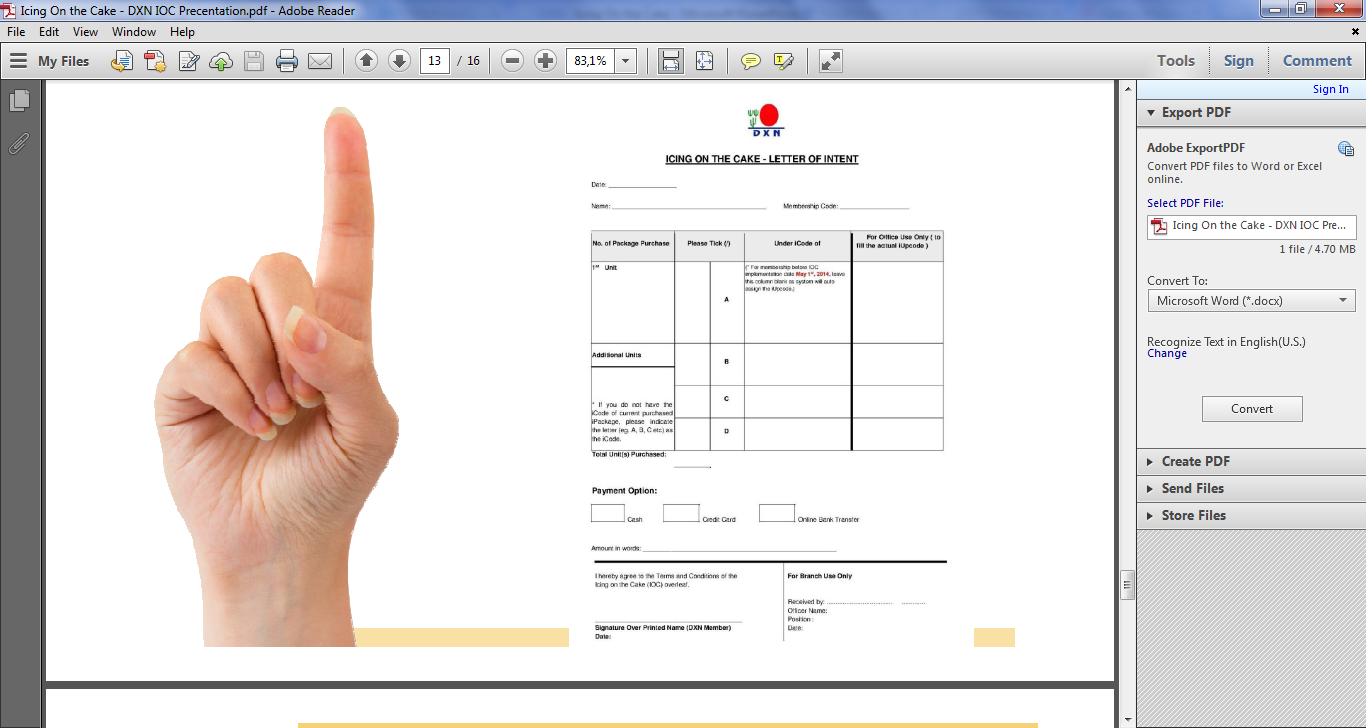 www.marktacorda.mydxn.net | www.dxn2u.com
DXN LIFE-TIME INCOME
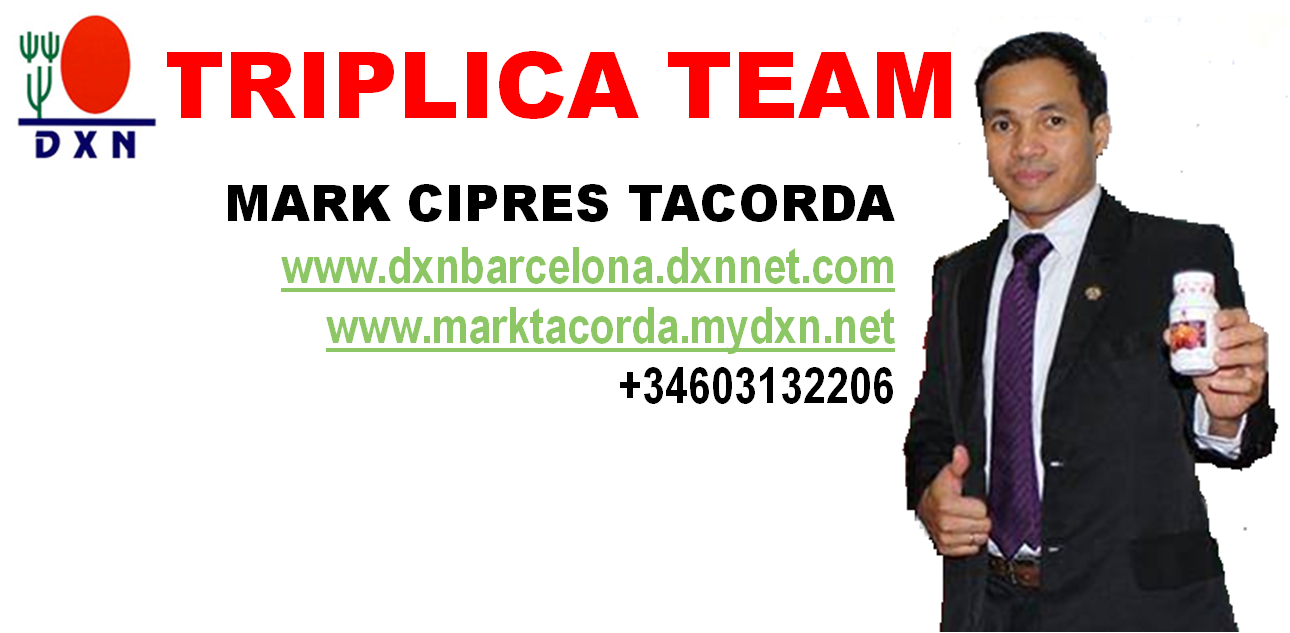 www.marktacorda.mydxn.net | www.dxn2u.com